The Waste Land
By: T. S. Eliot
Eliot’s Waste Land
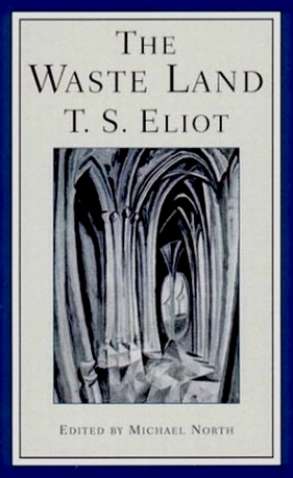 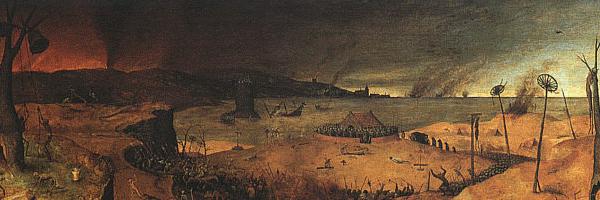 Eliot’s Waste Landhttp://infographicsite.com/wp-content/uploads/2012/09/the-waste-land.jpg
About The Waste Land
"The Waste Land" caused a sensation when it was published in 1922. It is today the most widely translated and studied English-language poem of the twentieth century. This is perhaps surprising given the poem's length and its difficulty, but Eliot's vision of modern life as plagued by sordid impulses, widespread apathy, and pervasive soullessness packed a punch when readers first encountered it.
Of course, "The Waste Land" is not quite the poem Eliot originally drafted. Eliot's close friend and colleague, Ezra Pound, significantly revised the poem, suggesting major cuts and compressions. Thanks to Pound's heavy editing, as well as suggestions (specifically about scenes relevant to their stormy, hostile marriage) from Haigh-Wood, "The Waste Land" defined Modernist poetry and became possibly the most influential poem of the century. Devoid of a single speaker's voice, the poem ceaselessly shifts its tone and form, instead grafting together numerous allusive voices from Eliot's substantial poetic repertoire; Dante shares the stage with nonsense sounds (a technique that also showcases Eliot's dry wit). Believing this style best represented the fragmentation of the modern world, Eliot focused on the sterility of modern culture and its lack of tradition and ritual. Despite this pessimistic viewpoint, many find its mythical, religious ending hopeful about humanity's chance for renewal.
Pound's influence on the final version of "The Waste Land" is significant. At the time of the poem's composition, Eliot was ill, struggling to recover from his nervous breakdown and languishing through an unhappy marriage. Pound offered him support and friendship; his belief in and admiration for Eliot were enormous. In turn, however, he radically trimmed Eliot's long first draft (nineteen pages, by some accounts), bringing the poem closer to its current version. This is not to say Eliot would not have revised the poem on his own in similar ways; rather, the two men seemed to have genuinely collaborated on molding what was already a loose and at times free-flowing work. Pound, like Eliot a crucible of modernism, called for compression, ellipsis, reduction. The poem grew yet more cryptic; references that were previously clear now became more obscure. Explanations were out the window. The result was a more difficult work -- but arguably a richer one.
Eliot did not take all of Pound's notes, but he did follow his friend's advice enough to turn his sprawling work into a tight, elliptical, and fragmented piece. Once the poem was completed, Pound lobbied on its behalf, convincing others of its importance. He believed in Eliot's genius, and in the impact "The Waste Land" would have on the literature of its day. That impact ultimately stretched beyond poetry, to novels, painting, music, and all the other arts. John Dos Passos's Manhattan Transfer owes a significant debt to "The Waste Land," for example. Eliot's take on the modern world profoundly shaped future schools of thought and literature, and his 1922 poem remains a touchstone of the English-language canon.
The most celebrated poem of the twentieth century, The Waste Land epitomizes modernism—its anxious usurpation of previous texts in the literary tradition, its self-conscious desire to be new, its bleak analysis of the present as a post-lapsarian moment between a crumbling past and an uncertain future. Composed of five separate poems, the overarching poem is, in poetic range and effect, greater than the sum of these parts. Eliot combines many of the themes and techniques he had examined in his earlier work, themes such as aridity, sexuality, and living death, and techniques such as stream-of-consciousness; narration; historical, literary, and mythic allusions; and the dramatic monologue. As in his earlier works, he is intent upon voice and vision, but not to the exclusion of the other senses.
When he republished the poem in book form, also in 1922, he added more than fifty notes to it, some of which direct the reader to such sources as Jessie L. Weston’s From Ritual to Romance (1920) and Sir James Frazer’s The Golden Bough (1890-1915), the former for its handling of the Grail Quest and the waste land motifs, the latter for its expositions of vegetation myths and rituals.
Eliot’s note to line 218 helps explain the overall unity of the work and offers a useful starting place for a serious and necessary rereading of the poem by newcomers to the poem and to Eliot. “Tiresias,” he wrote, “although a mere spectator and not indeed a ’character,’ is yet the most important personage in the poem, uniting all the rest.” All the male characters become one, all the women, one woman, and the two sexes meet in Tiresias. What Tiresias sees, in fact, is the substance of the poem.
The poem’s title, derived from the medieval Grail Quest, holds a clue: The questing reader must ask the right question of the Fisher King (who merges into Tiresias, the blind prophet of Thebes, and, indeed, into the poet). The Greek and Latin epigraph concerns the Cumaean Sibyl who, asked by a boy what she wishes, states that she wishes to die—an impossibility, since she had asked of Apollo and been granted as many years as he had grains of sand in his hand. Unfortunately, she had not made the right first request: for eternal youth. One must, then, ask carefully. The Dantean dedication, to Ezra Pound, “the better craftsman,” fuses ancient, medieval, and modern at the outset of the poem, while acknowledging Pound’s role in shaping the work.
“The Burial of the Dead,” part 1, contains a number of speakers, ranging from Marie to Madame Sosostris to Stetson, whose fragments of conversation in English, French, and German wind around ritual reenactments of burial and rebirth. From the Dantean vision of the dead walking over London Bridge to the dangerous business of doing a simple errand to the buttonholing last line from the French poet Charles Baudelaire, in which the reader is addressed directly as hypocrite and brother, the atmosphere is menacing. Structurally, the poem contains varieties of motion to organize it: motion in time across days, months, seasons, years, and centuries, motion in change from youth to age, action to stillness, and death to rebirth, as Bernard Bergonzi has observed.
The Epigraph
The Sibyl
Deiphobe, the Sibyl of Cumae was an oracle. She was granted long life by Apollo, as many years as grains of sand she held in her hand, but she had forgotten to ask to retain her youth. With her aging she withered away and she was suspended in a bottle in the temple of Hercules at Cumae (near Naples). 
The Aeneid
In Virgil's Aeneid the hero, Aeneas, meets the Sibyl and uses her as a guide in a trip to the underworld to meet the shade of his dead father. In Virgil's account he was previously told how the Sibyl wrote Apollo's oracles on leaves which the wind could scatter. The Sibyl gave no help in reconstituting the oracle. Thus, just as in The Waste Land, assembling the fragments to mean something has the work of the reader. Aeneas, not wanting to have to piece together Apollo's oracle, asked the Sibyl to tell it to him orally. 
Tone of desperation; inevitable suffering
Acknowledgement to Pound
The Burial of the Dead
The first section, as the section title indicates, is about death. The section begins with the words “April is the cruellest month,” which is perhaps one of the most remarked upon and most important references in the poem. Those familiar with Chaucer’s poem The Canterbury Tales will recognize that Eliot is taking Chaucer’s introductory line from the prologue—which is optimistic about the month of April and the regenerative, life-giving season of spring—and turning it on its head. Just as Chaucer’s line sets the tone for The Canterbury Tales, Eliot’s dark words inform the reader that this is going to be a dark poem. Throughout the rest of the first section, as he will do with the other four sections, Eliot shifts among several disconnected thoughts, speeches, and images.
Collectively, the episodic scenes in lines 1 through 18 discuss the natural cycle of death, which is symbolized by the passing of the seasons. The first seven lines employ images of spring, such as “breeding / Lilacs,” and “Dull roots with spring rain.” In line 8, Eliot tells the reader “Summer surprised us, coming over the Starnbergersee.” The time has shifted from spring to summer. And while the reference to Starnbergersee—a lake south of Munich, Germany—has been linked to various aspects of Eliot’s past, to Eliot’s readers at the time the poem was published, it would have stuck out for other reasons, given that World War I had fairly recently ended. During the war Germany was one of the main opponents of the Allied forces, which included both the United States and England— Eliot’s two homes. By including German references, which continue in the next several lines and culminate in a German phrase, Eliot is invoking an image of the war. Who are the dead that are being buried in this section? All the soldiers and other casualties who died during World War I.
The German phrase leads into a conversation from a sledding episode in the childhood of a girl named Marie. The season has changed again, to winter. Marie notes, “In the mountains, there you feel free,” implying that when she is not in the mountains, on a sledding adventure, she does not feel free. In other words, Marie feels trapped, just as humanity feels trapped in its own waste land. In line 19 Eliot starts to give some visual cues about the waste land of modern society. “What are the roots that clutch, what branches grow / Out of this stony rubbish?” the poet asks. In response, Eliot refers to a biblical passage, addressing the reader as “Son of man.” The poet tells the reader that he or she “cannot say, or guess” what the roots of this waste land are, because the reader knows only “A heap of broken images” where “the dead tree gives no shelter.” These and other images depict a barren, dead land. But the poet says in line 27, “I will show you something different.” In lines 31 to 34 Eliot reproduces a song sung by a sailor in the beginning of Wagner’s Tristan und Isolde. Eliot is inviting the reader to come on a journey, a tour of this modern waste land. The song—which asks why somebody is postponing a journey, when there is fresh wind blowing toward a homeland— indicates Eliot’s desire to regenerate this barren land. In fact his use of the word “Hyacinths,” which are symbolic of resurrection, underscores this idea.
In line 43 Eliot introduces the character of Madame Sosostris, a gifted mystic with a “wicked pack of cards,” or tarot cards. She pulls the card of “the drowned Phoenician Sailor,” another image of death and also a direct reference to a fertility god who, according to Sir James Frazer’s The Golden Bough, was drowned at the end of summer. Again these images collectively illustrate the natural cycle of death. Following the Madame Sosostris passage, Eliot, beginning in line 60, introduces the “Unreal City, / Under the brown fog of a winter dawn, / A crowd flowed over London Bridge, so many.” These lines suggest a similar description of the modern city by Baudelaire. The image of brown fog is dismal, as is the next line, which notes “I had not thought death had undone so many.” Eliot here is describing a waking death. These people are alive in the physical sense, but dead in all others. It is a sad city, where “each man fixed his eyes before his feet.”
In line 68 Eliot notes there is “a dead sound on the final stroke of nine,” which refers to the start of the typical work day. In other words these people trudge along in a sort of living death, going to work, which has become an end in itself. Within this procession, however, the poet sees someone he knows, “Stetson,” who was with the poet “in the ships at Mylae!” Mylae is a reference to an ancient battle from the First Punic War, which by extension evokes an image of death on the civilization scale. The poet asks his friend if the “corpse you planted last year in your garden” has “begun to sprout?” Here again Eliot is invoking the idea of resurrection, and of the natural cycle of death and life. First, when dead people decompose, their organic matter fertilizes the ground, which loops back to the first line of the section, in which April, “the cruellest month,” is breeding flowers, which presumably are feeding off this decomposed flesh. But in a more specific way, this passage refers to Frazer’s book, which details a primitive ritual whereby in April these primitive civilizations would plant a male corpse, or just the man’s genitals, in order to ensure a bountiful harvest. This harvest, which can be interpreted symbolically as the rebirth of civilization, is potentially threatened by “the Dog,” which has been interpreted as the lack of meaning in life.
Critics interpret the dog this way largely because of the final lines of the section, a quote from Baudelaire, which indict the reader for his or her part in creating the waste land by sucking all meaning and, thus life, out of society.
The Waste Land Literary Style
ModernismThe most important aspect of the work, and the one that informs all others, is the literary movement to which it belongs, modernism, which this work helped define. Modernism is the broad term used to describe post–World War I literature that employs techniques Eliot uses in The Waste Land. These techniques, and all the techniques associated with modernist literature, expressed a rebellion against traditional literature, which was noted by its distinct forms and rules. For example, in traditional poetry, poets often sought uniformity in stanza length and meter. Those poets who could work within these sometimes challenging rules and still express themselves in a unique or moving way were considered good poets. But particularly after World War I, as literature and other art shifted from a traditional, romantic, or idealized, approach to an approach that emphasized gritty realism full of discontinuity and despair, artists began to experiment with nontraditional forms, ideas, and styles.
Disillusioned by the war, artists and writers such as Eliot rebelled against the logical, traditional thinking—which they believed helped start and escalate the war. Eliot’s poem, in all of its complexity and obscurity, was like a catalog of modernist poetic techniques, including free verse, odd stanza lengths, snatches of dialogue, quotations from other works, phrases from other languages, indistinct transitions, conflicting ideologies such as Christianity and paganism, frank discussions and depictions of sexuality—and the list goes on. Each of these devices ran counter to the traditional. Collectively, as many critics have noted, the staggering modernistic effect of this one work set off a bomb in the public consciousness.
"The Waste Land" and the Holy Grail
As part of a foreword to his notes on "The Waste Land," Eliot writes: “Not only the title, but the plan and a good deal of the incidental symbolism of the poem were suggested by Miss Jessie L. Weston’s book on the Grail legend: From Ritual to Romance (Cambridge).” Eliot proceeds to claim that he is deeply indebted to Weston’s book, and that its subject matter informs much of his poem.
From Ritual to Romance is a scholarly work that studies in great detail the various legends of the Holy Grail. In it Weston uses such terms as “Fisher King” and “Waste Land,” and also delves into the importance of the Tarot pack –- which Eliot uses as a prop in the Madame Sosostris episode. Most important to Weston’s book is the Grail itself: the famed cup from which Jesus drank at the Last Supper, and which was used to collect his blood after the crucifixion. Many stories involving the Grail exist. In one such tale, the man with the lance who pierces Jesus’s side on the cross is cured of blindness by the blood in the cup. Endowed with restorative powers by its association with Christ, the Grail becomes one of the great relics, sought after by kings and knights for centuries.
Weston focuses in particular on medieval accounts of the Grail legend, but links these tales to earlier traditions. For example, some of the Mystery cults during the Roman Empire -– hidden sects, each dedicated to a single God –- practiced baptismal rites by blood, reminiscent of the life-giving powers the blood in the Grail offers. Fertility, restoration, and rebirth are the key themes; they constitute the promise of the Grail, its capability to save an individual and even an entire land from calamity.
In the archetypal version of the story, a king falls ill or becomes impotent. As a result, his kingdom turns desolate. The ravaged lands, wasting away, need a remedy. So a brave knight heads off on a quest to obtain the Holy Grail, which will bring life and fruitfulness back to the kingdom. The knight must face numerous obstacles, and near the end of his journey passes through the Perilous Chapel, a nightmarish place that represents his biggest challenge yet. When he finally finds the Grail, it restores the king and his kingdom. Rejoicing follows.
Wagner and Verlaine have plucked at this tale, and Eliot borrows from their versions. For the most part, however, the poet invokes that original template which Weston seeks in her own work; he even casts himself as the Fisher King at several points, and describes the rains come to cleanse the wasteland at the poem’s end. Of course, how happy an ending Eliot offers is up to debate. There is little in the way of specific reference to the Grail itself in the poem. Eliot refers to those elements and figures that surround the holy chalice in the various tales –- the impotent king, the wasteland, the perilous chapel and cemetery, the rejoicing of the restored kingdom -– but rarely to the cup as an object. The Grail does not magically appear in the final stanzas, come to rescue us all; instead, Eliot suggests, it is up to mankind to construct our own salvation.
The Waste Land
The poem begins with a section entitled "The Burial of the Dead." In it, the narrator -- perhaps a representation of Eliot himself -- describes the seasons. Spring brings "memory and desire," and so the narrator's memory drifts back to times in Munich, to childhood sled rides, and to a possible romance with a "hyacinth girl." The memories only go so far, however. The narrator is now surrounded by a desolate land full of "stony rubbish."
He remembers a fortune-teller namedMadame Sosostris who said he was "the drowned Phoenician Sailor" and that he should "fear death by water." Next he finds himself on London Bridge, surrounded by a crowd of people. He spots a friend of his from wartime, and calls out to him.
The next section, "A Game of Chess," transports the reader abruptly from the streets of London to a gilded drawing room, in which sits a rich, jewel-bedecked lady who complains about her nerves and wonders what to do. The poem drifts again, this time to a pub at closing time in which two Cockney women gossip. Within a few stanzas, we have moved from the upper crust of society to London's low-life.
"The Fire Sermon" opens with an image of a river. The narrator sits on the banks and muses on the deplorable state of the world. As Tiresias, he sees a young "carbuncular" man hop into bed with a lonely female typist, only to aggressively make love to her and then leave without hesitation. The poem returns to the river, where maidens sing a song of lament, one of them crying over her loss of innocence to a similarly lustful man.
"Death by Water," the fourth section of the poem, describes a dead Phoenician lying in the water -- perhaps the same drowned sailor of whom Madame Sosostris spoke. "What the Thunder Said" shifts locales from the sea to rocks and mountains. The narrator cries for rain, and it finally comes. The thunder that accompanies it ushers in the three-pronged dictum sprung from the Brihadaranyaka Upanishad: "Datta, dayadhvam, damyata": to give, to sympathize, to control. With these commandments, benediction is possible, despite the collapse of civilization that is under way -- "London bridge is falling down falling down falling down."
Waste Land?